표절방지시스템(카피킬러캠퍼스) 사용 매뉴얼
표절 없는 바람직한 학술연구문화를 지원합니다.
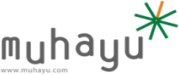 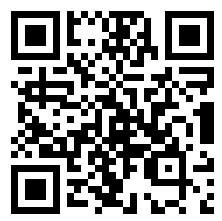 QR코드로 영상 매뉴얼을 확인해보세요.
Copyright © 2011 muhayu Inc. All Rights Reserved.
CONTENTS
00  표절방지 시스템 접속 방법 안내					3~4


01  표절 검사 방법 안내        1) 논문 표절 검사 						5~7        2) 그 외 문서 표절 검사 방법 					8~14


02 표절 검사 결과 확인 방법 					10~14


03 활용 팁 안내 							15~19
1
제목을 입력하세요
2
제목을 입력하세요
3
제목을 입력하세요
4
제목을 입력하세요
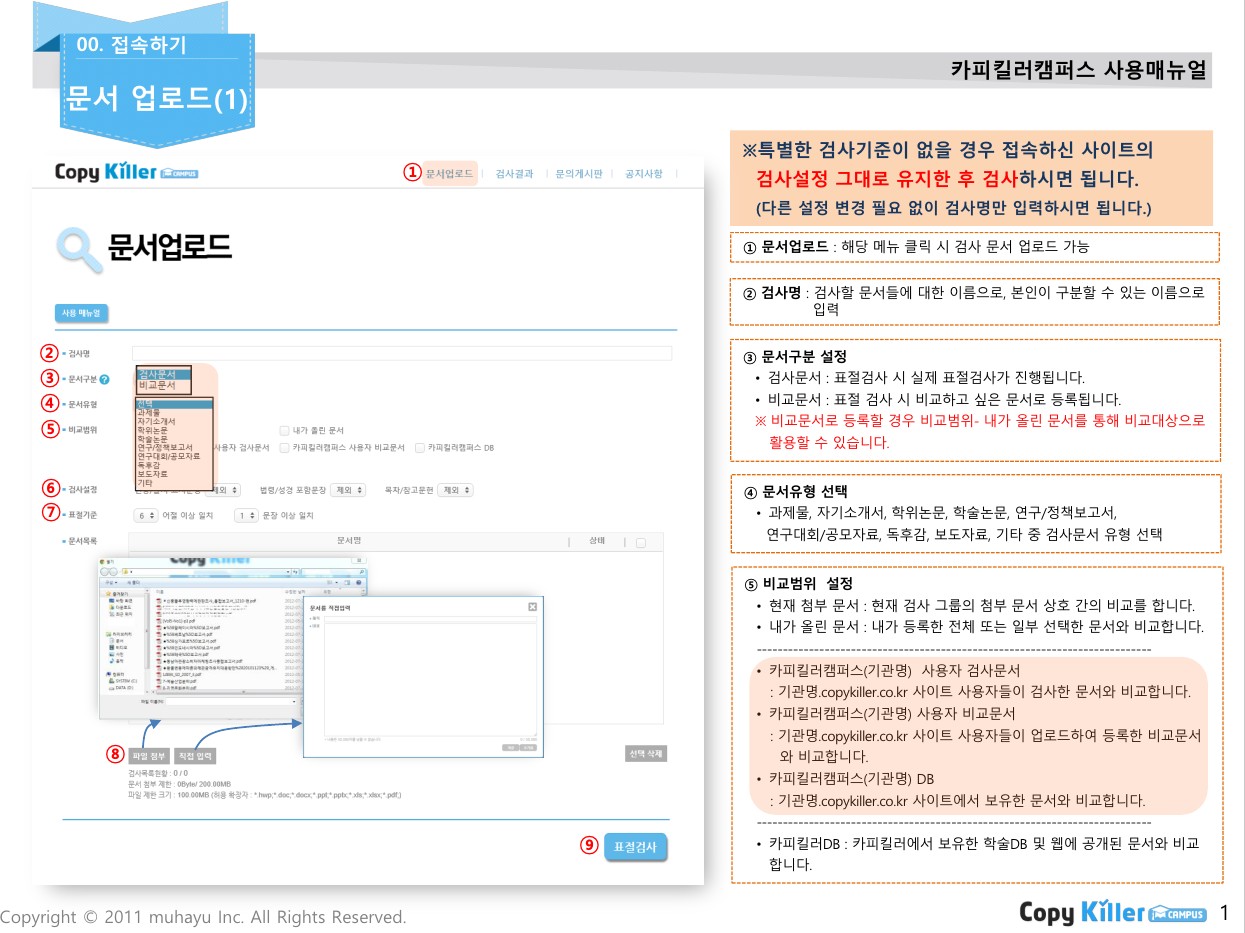 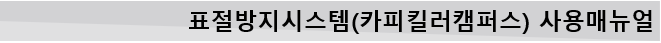 표절방지시스템 접속하기
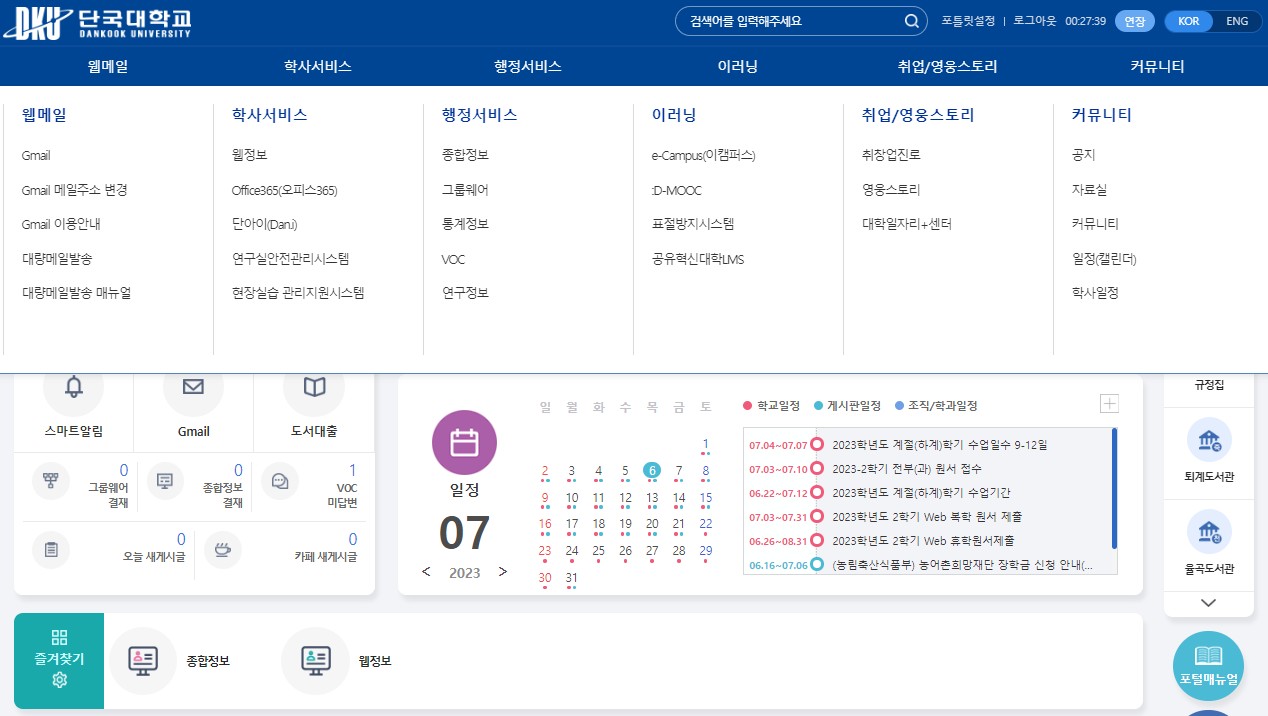 1
2
접속 경로: 단국대 포털시스템 - 이러닝- 표절방지시스템
* 포털과 연동 로그인 되므로, 사용권한 없음 창 뜨는 경우 다시 포털 시스템으로 돌아와 접속 필요.
3
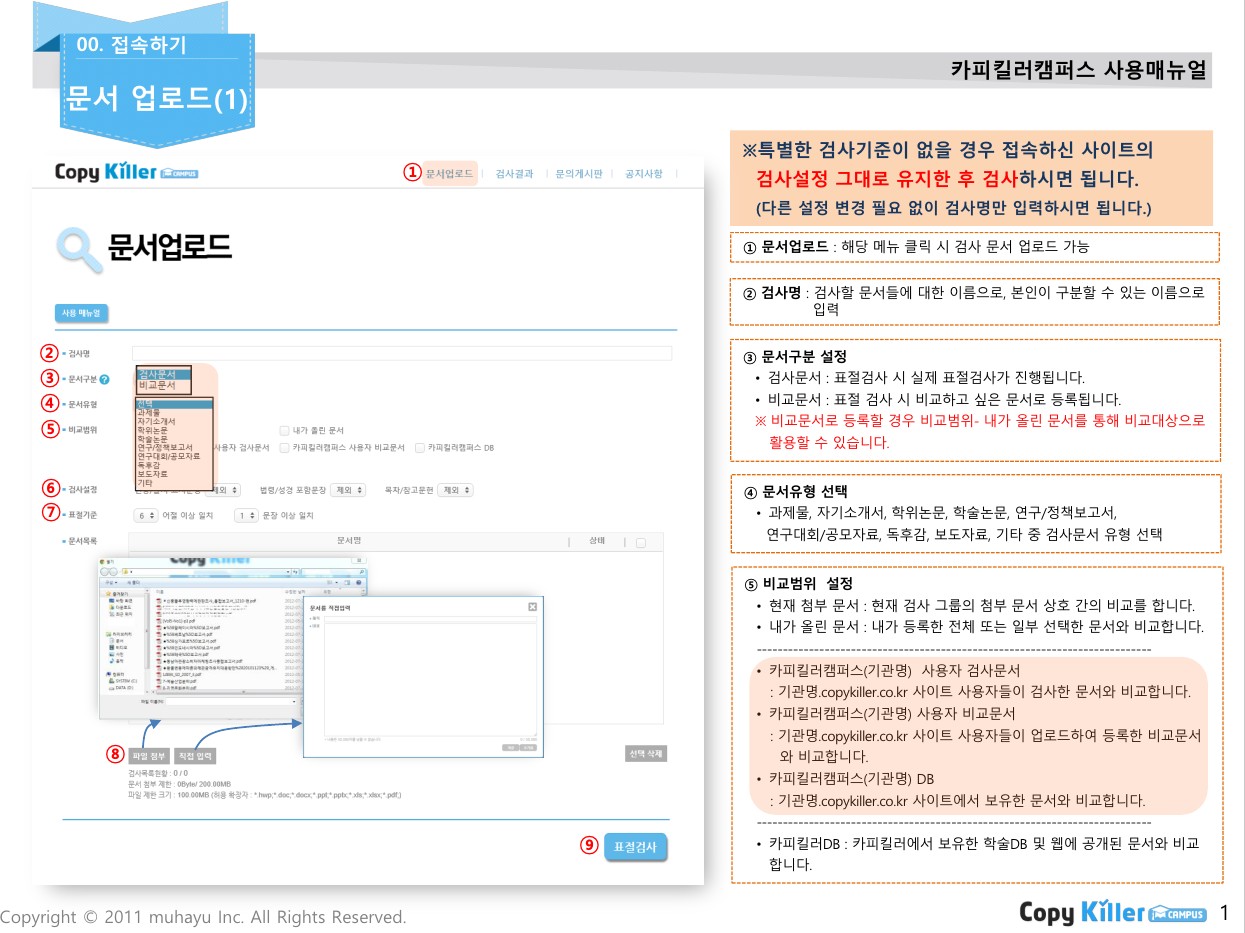 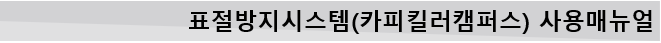 표절방지시스템 접속하기
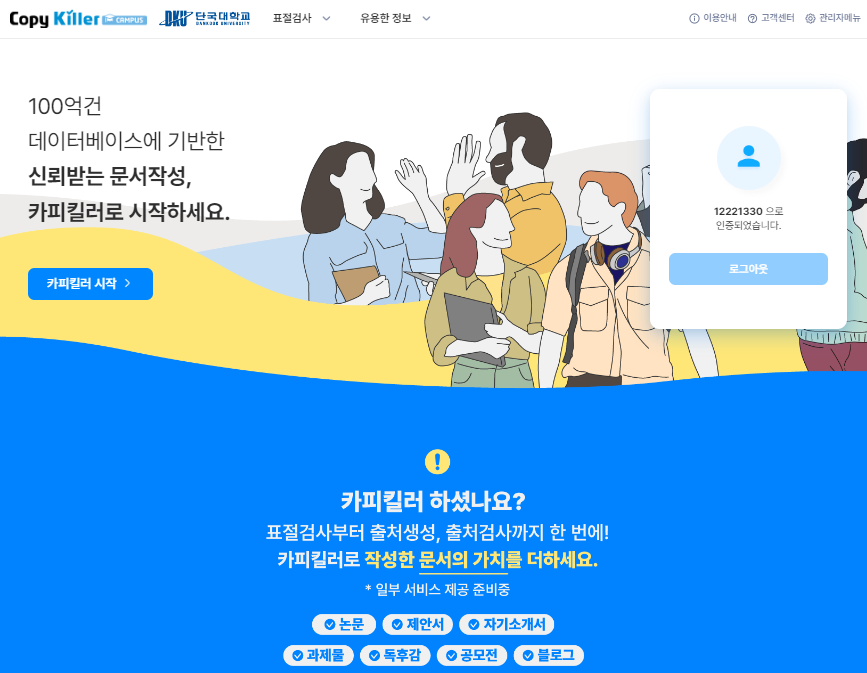 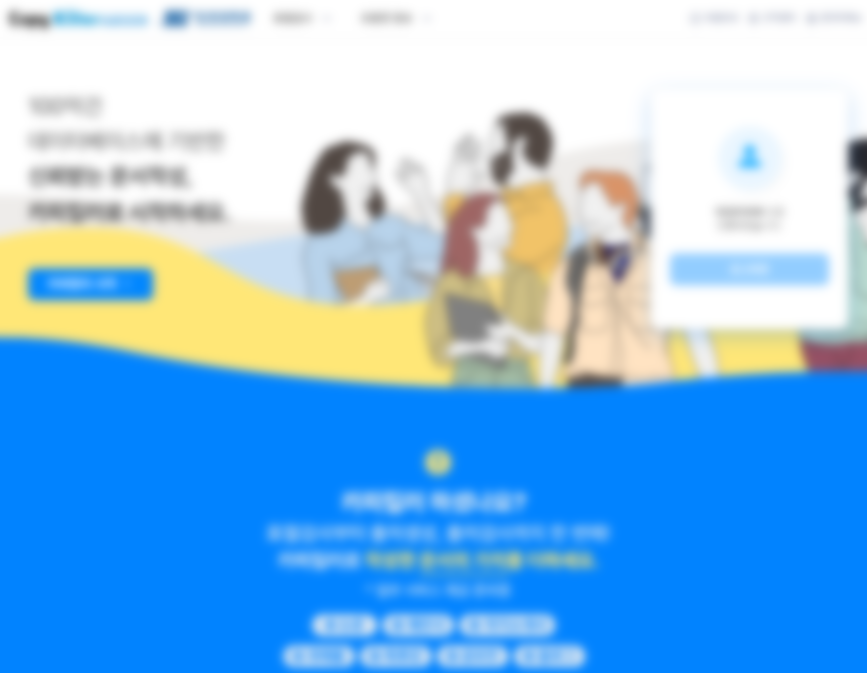 4
01. 표절검사하기
※ 졸업 논문 제출시 표절방지시스템 사용 방법 – 1* 각 단과대학별로 검사방법이 다를 수 있으므로 공지사항 참조* 그 외 목적으로 사용시 6페이지부터 참조 바람
논문 표절 검사
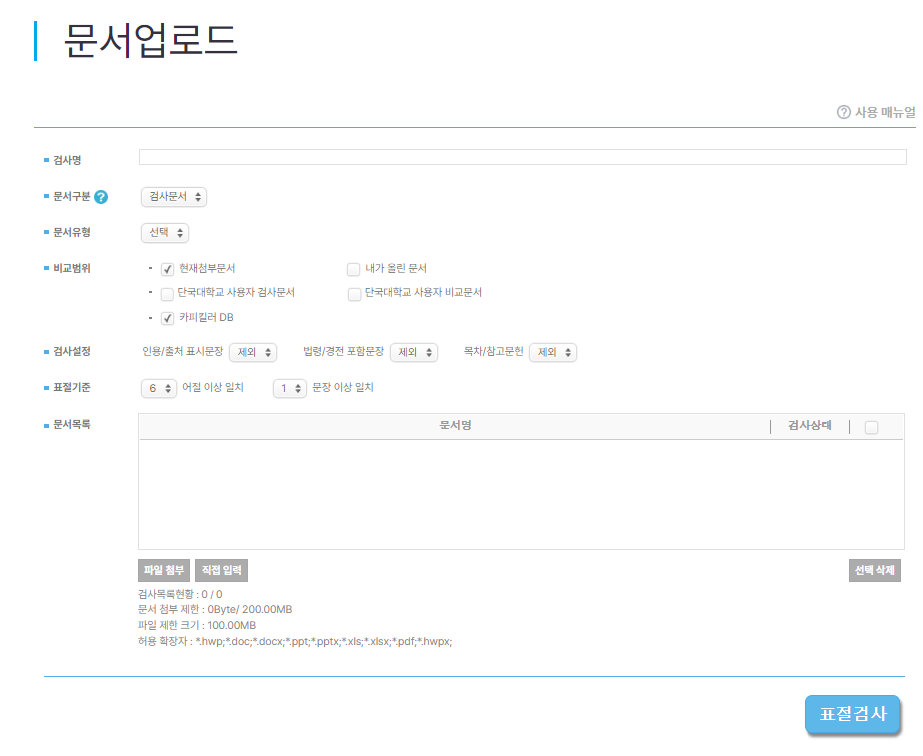 1
2
② 문서구분 학위논문 선택
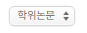 ③ 비교범위, 검사설정, 표절기준은 각 대학원에서 지정해준 검사 방식이 없는 경우     기본 세팅으로 설정.
3
4
① 논문제목 입력 : 검사 결과 확인서에 출력되므로 작성시 주의바람.
5
5
01. 표절검사하기
※ 졸업 논문 제출시 표절방지시스템 사용 방법 - 2* 그 외 목적으로 사용시 6페이지부터 참조 바람
논문 표절 검사
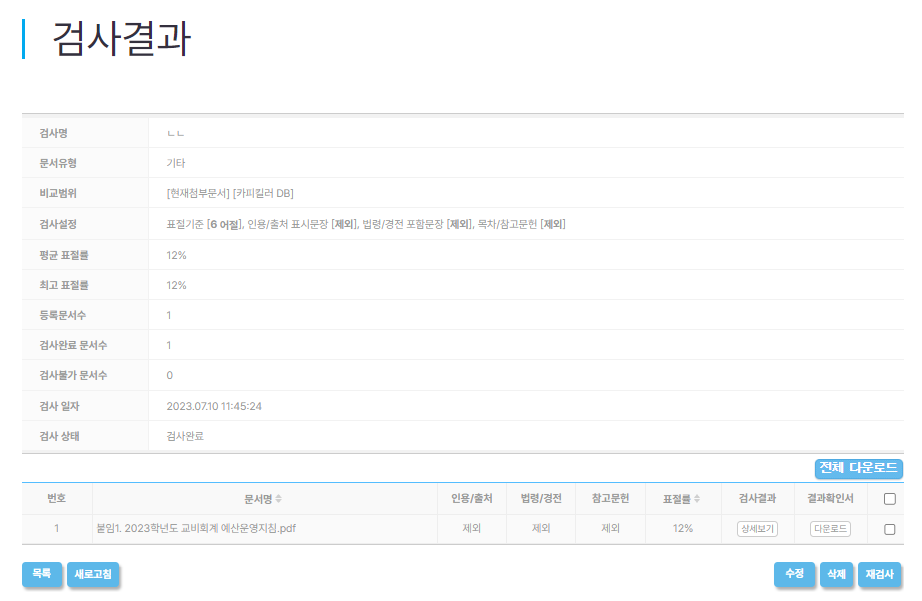 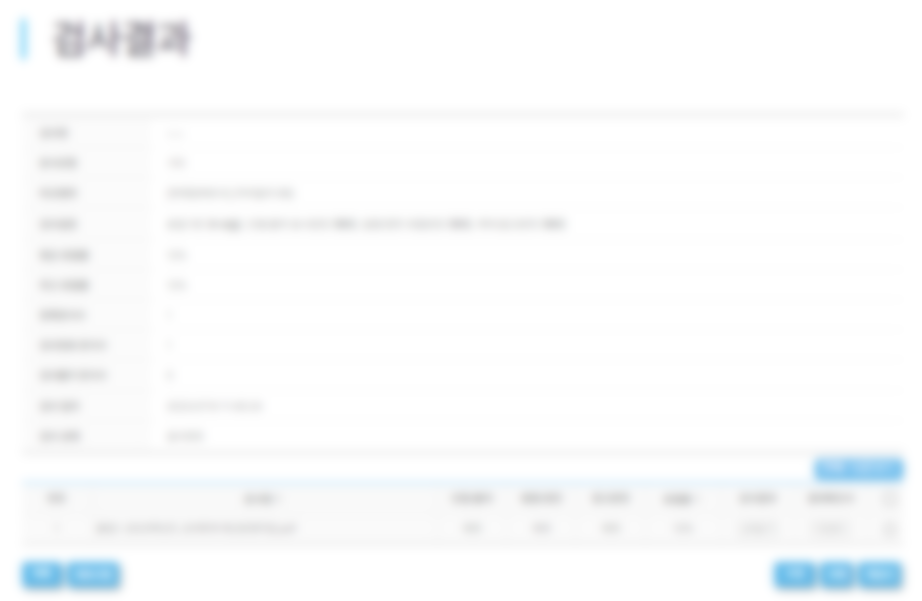 1
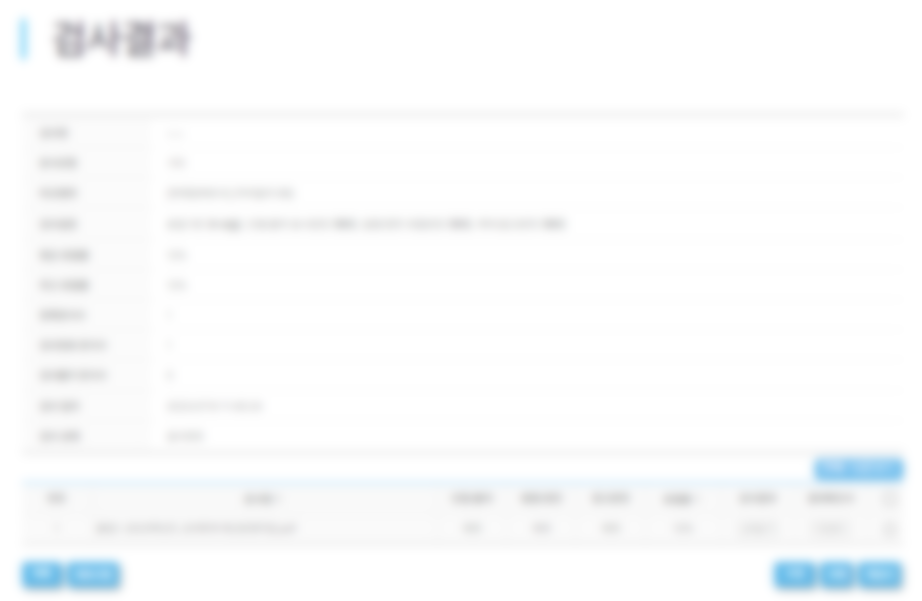 ② 검사결과의 경우 각 단과대학에서 요구하는 방식으로 다운로드 (공지사항 참조)
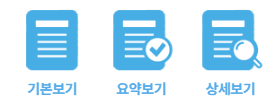 2
※ 참고
   학위논문 제출관련 문의사항은 소속 교학행정팀 문의.
   표절방지시스템 사용관련 문의는 미래교육지원1팀 (☎ 2060)으로 문의.
6
01. 표절검사하기
표절방지시스템(카피킬러캠퍼스) 사용매뉴얼
논문 표절 검사
자가 논문 제외 방법
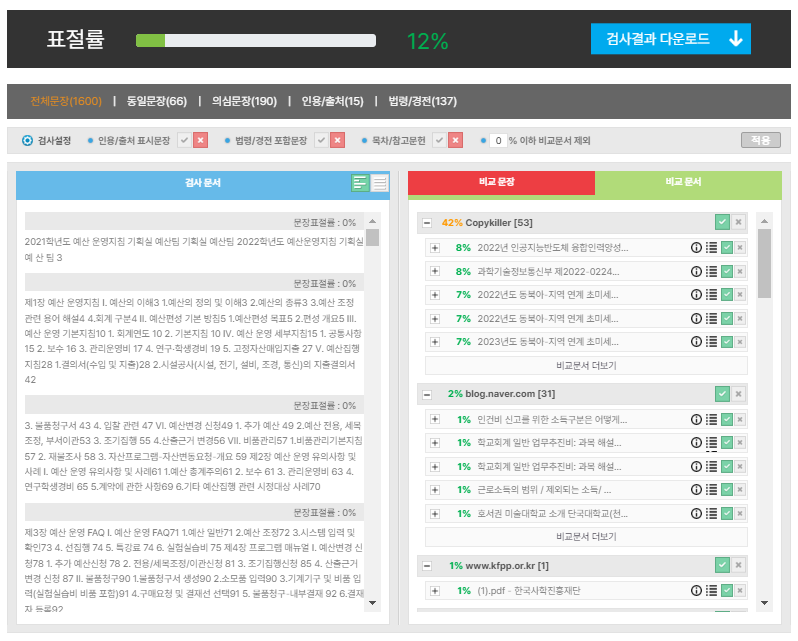 4
1
① 검사 결과 상세보기 화면 우측의 “비교문서” 탭을 클릭
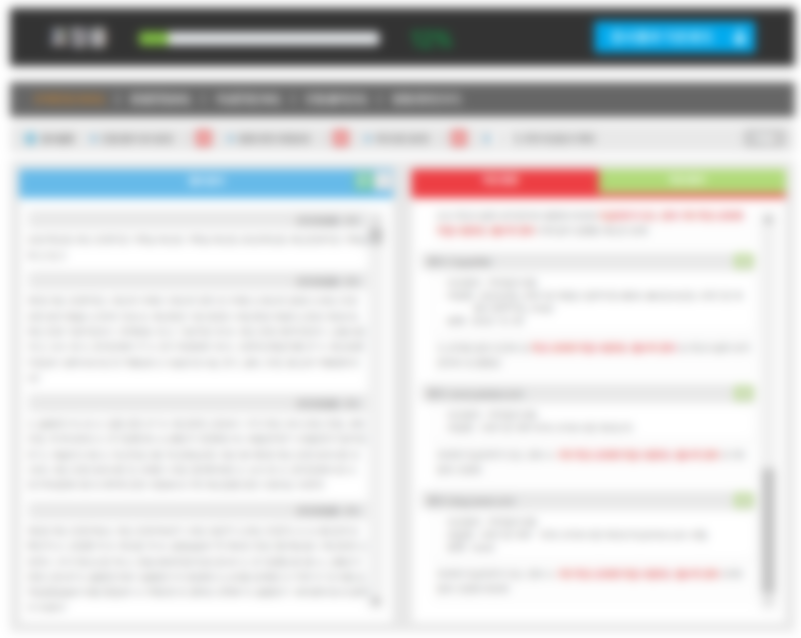 2
② 검사 문서와 동일한 문서 확인 후 “X”버튼 클릭
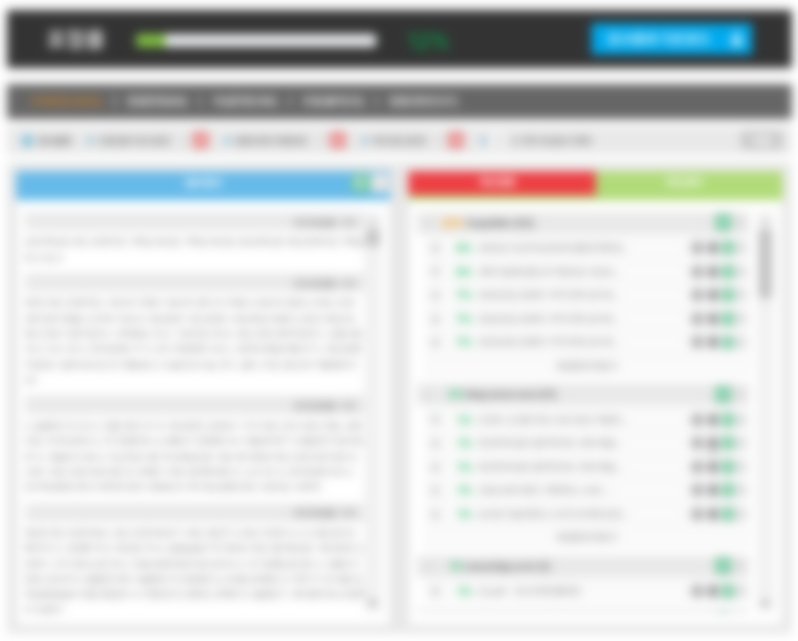 ③ 문서 정보 확인하여 해당 문서의 발간 이후 발간된 문서들도 “제외” 버튼 클릭
➃ 비교문서 탭의 “제외” 설정 완료 후 “적용”버튼 클릭하여 재검사 진행
⑤ 재검사 진행 후 해당문서 제외 후 검사된 표절률 확인 가능
※ 작성 중인 문서를 검사할 경우에는 검사설정 조정의 재검사가 필요하지 않으며, 객관적 표절률을 바로 확인 할 수 있습니다.
7
01. 표절검사하기
표절방지시스템(카피킬러캠퍼스) 사용매뉴얼
문서 업로드(1)
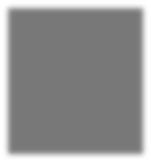 ※특별한 검사기준이 없을 경우 접속하신 사이트의 검사설정 그대로 유지한 후 검사하시면 됩니다. (다른 설정 변경 필요 없이 검사명만 입력하시면 됩니다.)
①
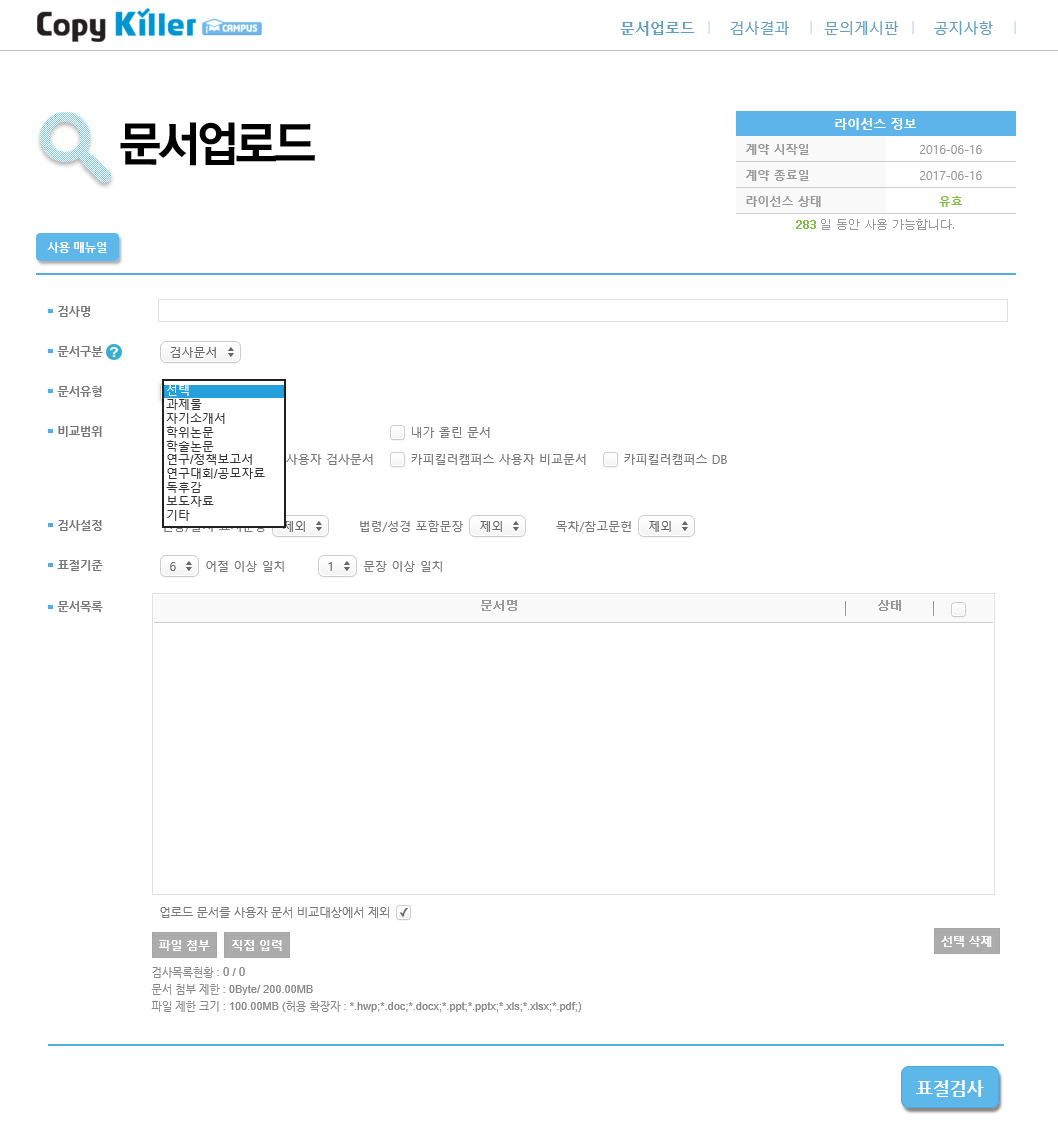 ① 문서업로드 : 해당 메뉴 클릭 시 검사 문서 업로드 가능

② 검사명 : 검사할 문서들에 대한 이름.*문서 제목, 등 원하는 검사명을 입력합니다.
②
③
④
⑤
③ 문서구분 설정
검사문서 : 표절검사 시 실제 표절검사가 진행됩니다.
비교문서 : 표절 검사 시 비교하고 싶은 문서로 등록됩니다.
※ 비교문서로 등록할 경우 비교범위- 내가 올린 문서를 통해 비교대상으로 활용할 수 있습니다.
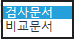 ⑥
⑦
④ 문서유형 선택
과제물, 자기소개서, 학위논문, 학술논문, 연구/정책보고서, 연구대회/공모자료, 독후감, 보도자료, 기타 중 검사문서 유형 선택
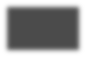 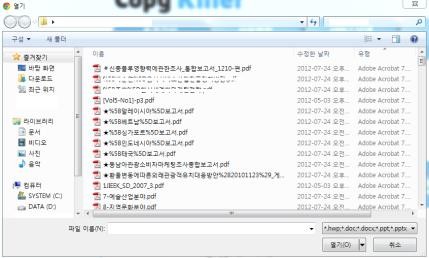 ⑤ 비교범위 설정
현재 첨부 문서 : 현재 검사 그룹의 첨부 문서 상호 간의 비교를 합니다.
내가 올린 문서 : 내가 등록한 전체 또는 일부 선택한 문서와 비교합니다.
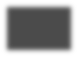 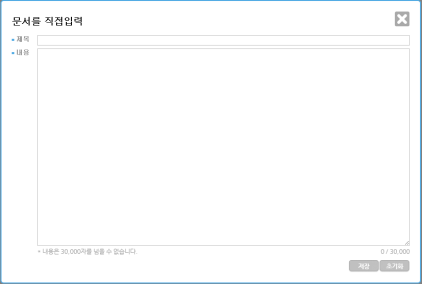 카피킬러캠퍼스(기관명) 사용자 검사문서
: 기관명.copykiller.co.kr 사이트 사용자들이 검사한 문서와 비교합니다.
카피킬러캠퍼스(기관명) 사용자 비교문서
: 기관명.copykiller.co.kr 사이트 사용자들이 업로드하여 등록한 비교문서 와 비교합니다.
카피킬러캠퍼스(기관명) DB
: 기관명.copykiller.co.kr 사이트에서 보유한 문서와 비교합니다.
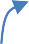 ⑧
카피킬러DB : 카피킬러에서 보유한 학술DB 및 웹에 공개된 문서와 비교 합니다.
⑨
8
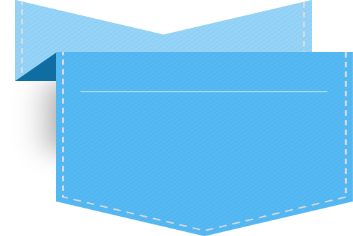 01. 표절검사하기
표절방지시스템(카피킬러캠퍼스) 사용매뉴얼
문서 업로드(2)
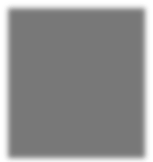 ※특별한 검사기준이 없을 경우 접속하신 사이트의 검사설정 그대로 유지한 후 검사하시면 됩니다. (다른 설정 변경 필요 없이 검사명만 입력하시면 됩니다.)
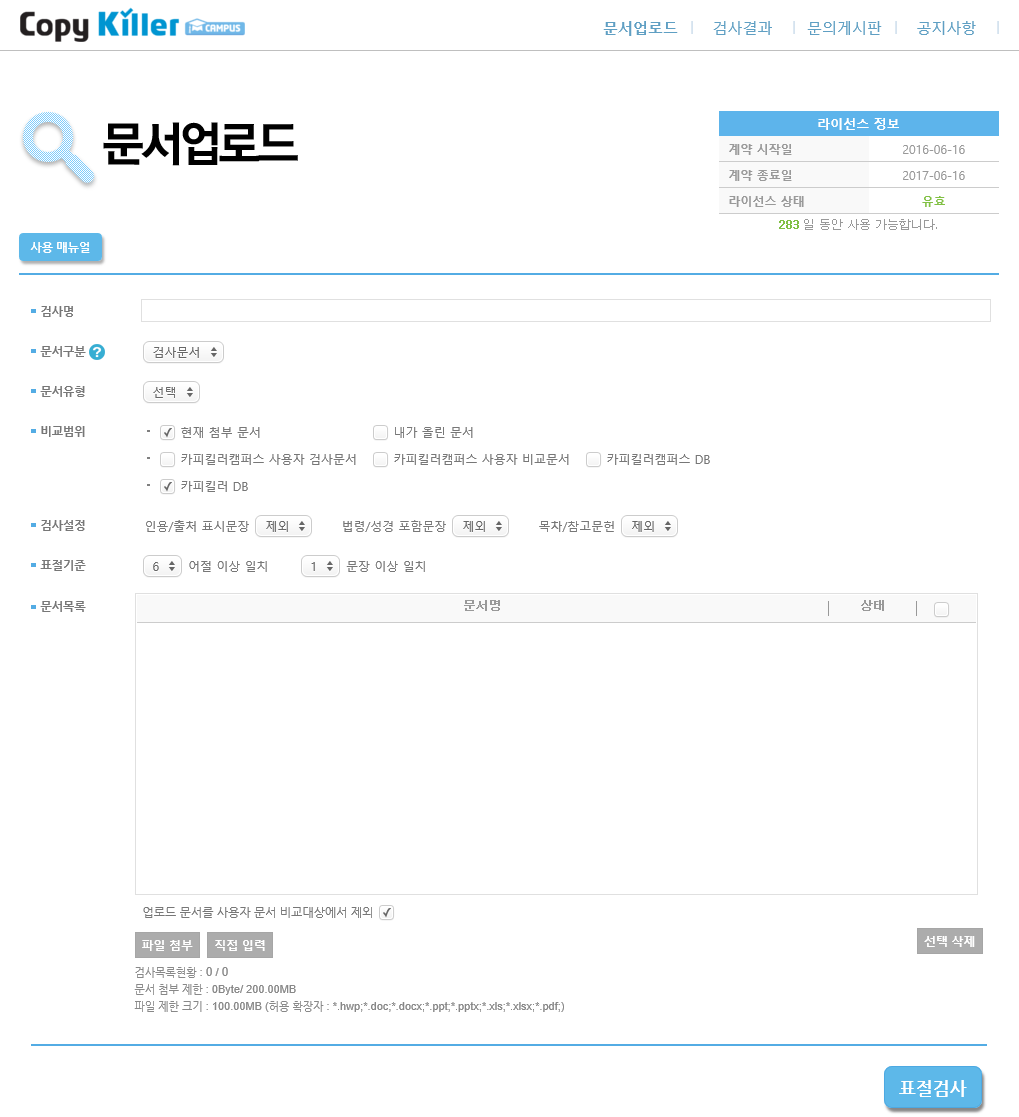 ①
⑥ 검사 설정
인용문장/출처표시문장 제외 : 표절 검사 시 직접인용 표시를 하거나 내주, 미주, 각주 형식으로 출처를 표시한 내용에 대하여 검사대상에서 제외를 할 것인지 선택할 수 있습니다.
법령/성경 포함문장 제외 : 표절 검사 시 문서 내 ‘법령과 성경’이 포함된 문 장은 검사대상에서 제외할 수 있습니다.
(법령과 성경은 원문 그대로 기재하셔야 합니다.)
목차/참고문헌 제외 : 표절 검사 시 논문 양식이나 참고문헌 등 서지정보에 대하여 검사대상에서 제외를 할 것인지 선택할 수 있습니다.
※검사 설정에 따라 산출되는 표절률이 변동될 수 있습니다.
②
③
④
⑤
사용기관의 설정에 따라 나타나는 비교범위가 다를 수 있습니다.
⑥
⑦
⑦ 표절기준
어절 : 연속 어절 기준을 설정합니다. (최소 5어절 이상)
문장 : 어절 수 설정에 더불어 특정 문서에서 연속된 문장을 기준에 맞추어 검사합니다.
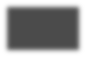 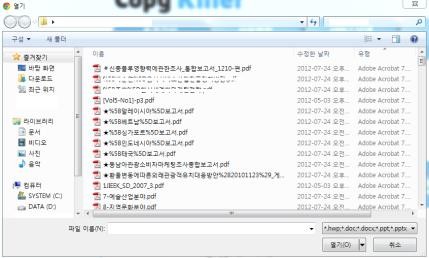 ⑧ 파일 첨부 or 직접 입력
파일첨부 : 검사 하고자 하는 문서를 파일로 업로드 합니다.
직접 입력 : 검사 문서를 직접 작성합니다.

* 문서업로드 시 제한 범위
- 개당 최대 100MB / 직접 입력 시 최대 30,000자
- 한 번에 업로드 가능한 전체 파일용량 및 개수 : 200MB / 300개
- 검사 가능 파일: hwp, doc, docx, ppt, pptx, xls, xlsx, pdf
※ 제한 범위는 기관별로 상이할 수 있습니다.
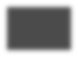 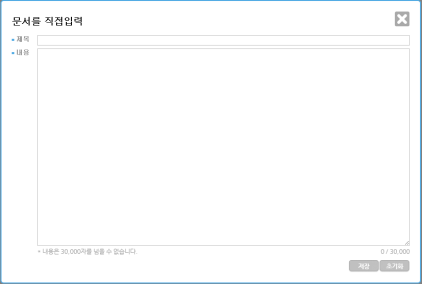 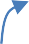 ⑧
⑨ 표절 검사 : 모든 설정 완료 후 표절검사 진행
⑨
9
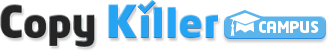 02. 표절검사결과(1)
표절방지시스템(카피킬러캠퍼스) 사용매뉴얼
검사목록확인
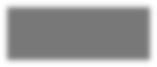 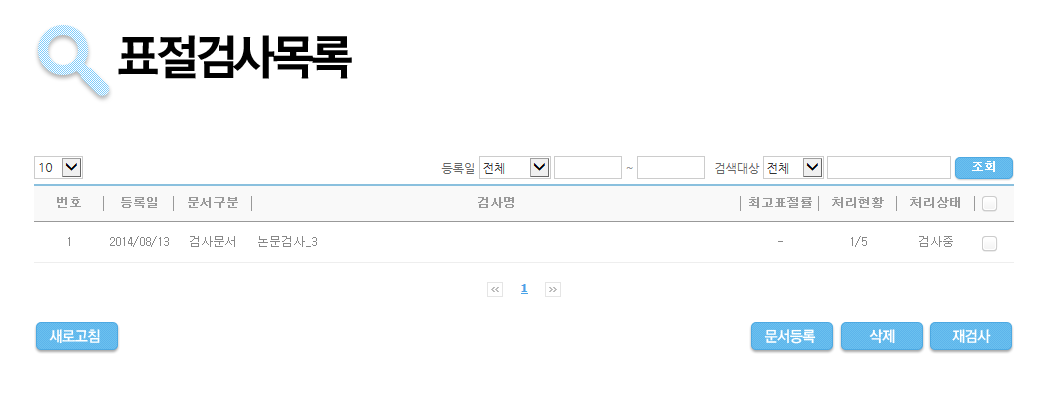 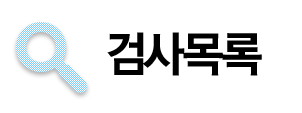 ①
① 검사 대기 : 표절검사 대기 상태
검사 중 : 검사 대기 후 검사가 시작되어 진행되는 단계

* 실시간으로 검사가 이루어지며, 첨부문서의 크기 및 개수에 따라 분 단위의 시간이
소요될 수도 있습니다.
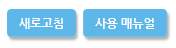 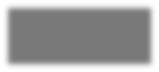 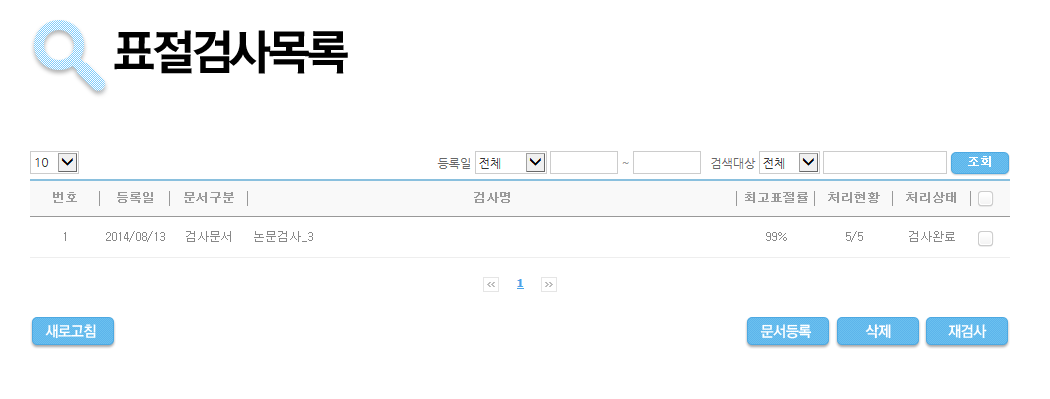 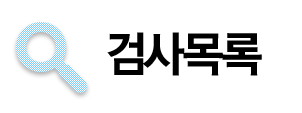 ② 검사 완료 : 검사가 완료되면	버튼이 활성화 됨
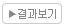 ③ 문서 결과 확인 : 검사명 or	클릭 시 해당 문서의 표절결과 상세 확인 가능
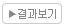 ③
②
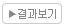 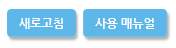 10
02. 표절검사결과(2)
표절방지시스템(카피킬러캠퍼스) 사용매뉴얼
검사결과확인
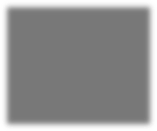 ① 상세보기 : 각각의 문서 파일명 or
확인 가능
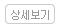 클릭 시 해당 파일의 상세 표절결과
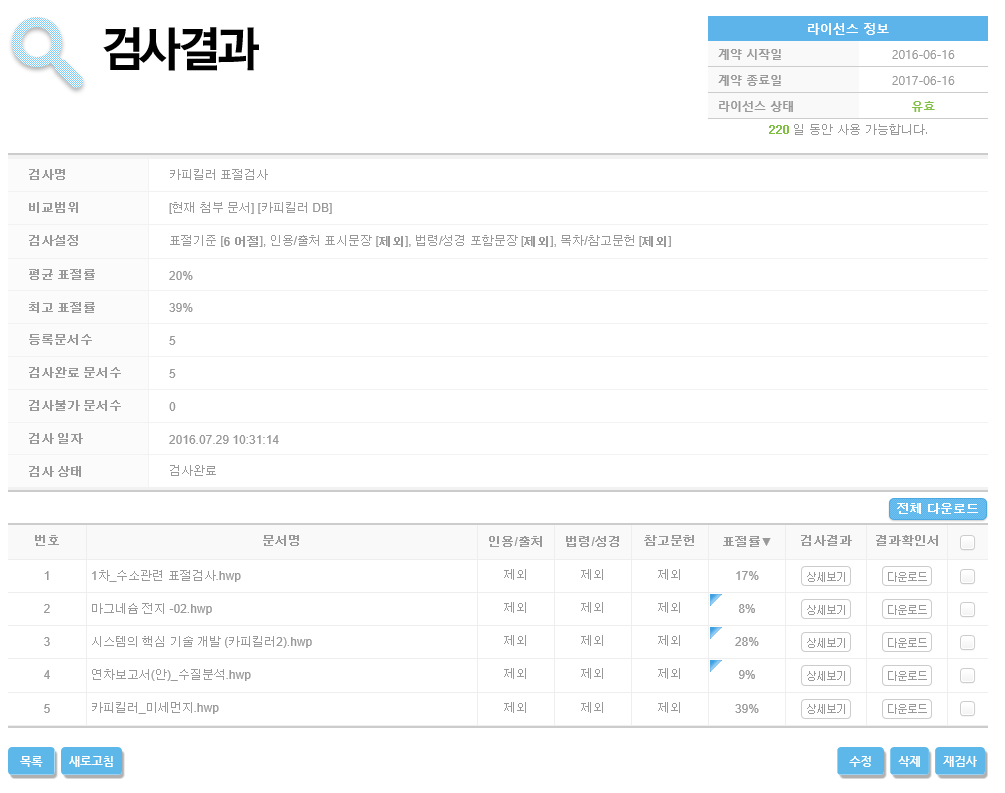 ② 표절률 정렬 : 검사 문서의 표절률에 따라 오름차순/내림차순으로 정렬 가능
③ 검사 설정 변경 알림 : 검사 완료 후 사용자에 의해 검사설정이 변경되어
표절률에 영향을 미친 경우 표시
④ 표절검사 결과확인서 다운로드 :	아이콘 클릭 시 해당 파일의
표절검사 결과확인서 다운로드 가능
(기본보기/요약보기/상세보기 중 선택)
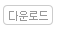 ⑤ 전체 다운로드
: 검사 그룹 내 문서별 표절률이 한번에 출력되는 표절검사 종합결과확인서
또는 기본보기/요약보기/상세보기 결과확인서 전체 다운로드 가능
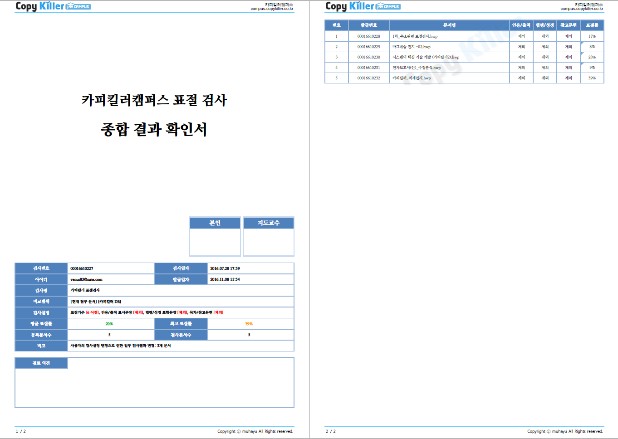 ⑤
②
①
①
③
④
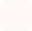 11
02. 표절검사결과(3)
표절방지시스템(카피킬러캠퍼스) 사용매뉴얼
상세결과(1)
왼쪽 [검사문서]를 기준으로, 표절의심영역으로 분석된 하이라이팅 문장을 클릭하면 우측 [비교문장]에 비교 대상 문장과 예상 출처가 제시됩니다.* 표절률=표절 의심 어절 수/전체 어절 수X100
* 동일 문장 : 6어절 1문장 전체가 같은 문장 / 의심 문장 : 6어절 1문장 중 일부만 같은 문장
5
① 문서 정보 : 각각의 문장별로 선택보기 가능 / 클릭하면 해당 문장만 보여짐
② 보기 방식 : 검사문서 문장별 / 문서별 보기 선택 가능
③ 표절 의심 영역 : 표절의심 영역으로 하이라이팅 문장을 클릭하여 오른쪽 의심출처 비교문장 및 비교문서 출처정보 확인하기
④ 외부 사이트 이동 : 외부출처 URL 클릭 시, 해당 내용 원문 확인 가능
⑤ 비교 문서 확인 : 선택한 문장 이외에 해당 출처에서 내 문서와 일치하는 다른 내용 전체 및 상세 출처 정보 확인 가능
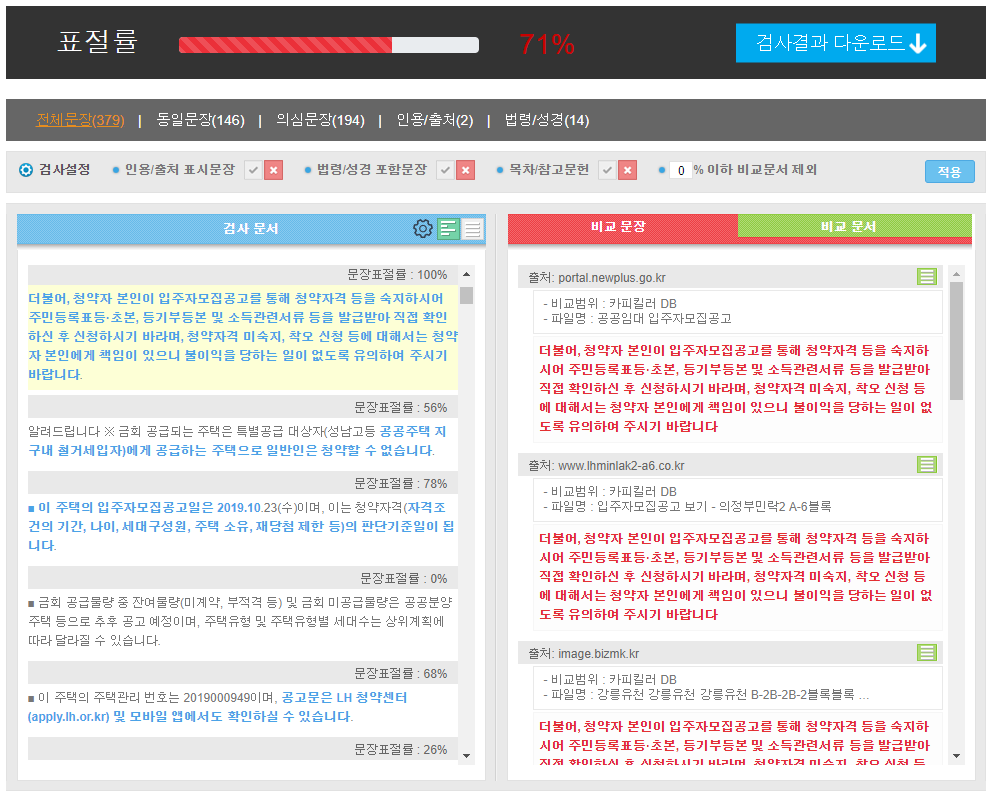 1
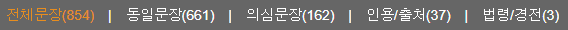 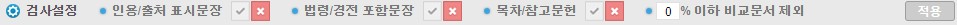 2
3
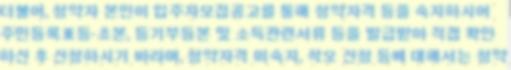 12
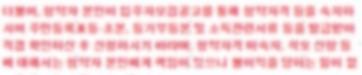 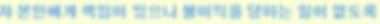 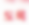 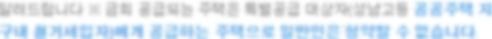 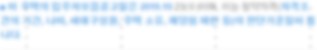 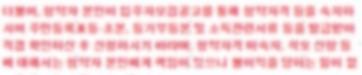 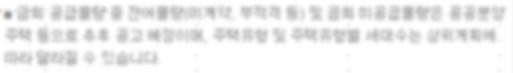 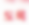 4
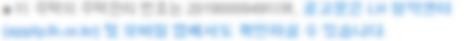 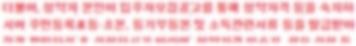 02. 표절검사결과(3)
표절방지시스템(카피킬러캠퍼스) 사용매뉴얼
상세결과(2)
① 비교 문서 확인 : 비교 문서 탭으로 이동하여, 내 문서와 가장 유사한 문서 정보 및 해당 출처 확인 가능
각 도메인 주소 내에서 내 문서와 일치하는 문서들의 목록과 문장 확인 가능 (도메인 주소 클릭->각 문서명 클릭->일치하는 문장 확인)
비교 문서 제외 후 적용 시 실시간으로 표절률 변경
비교문서 제외: 문서제목 오른쪽의 ‘X’버튼 클릭 후 상단 ‘적용＇버튼 클릭
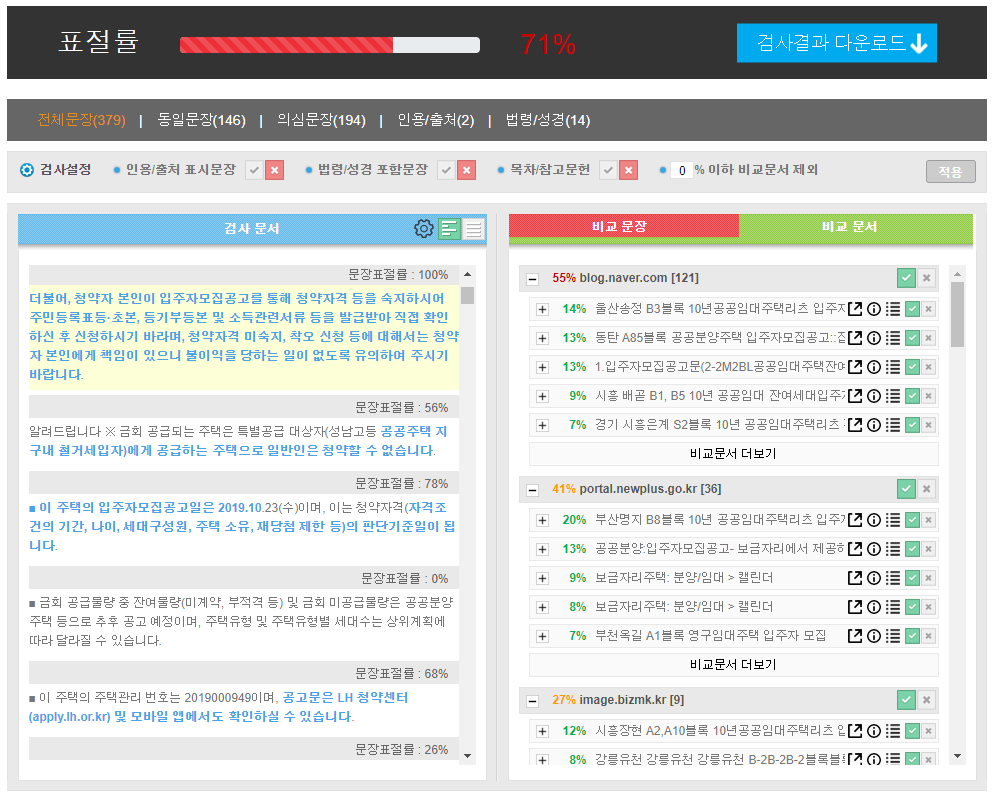 2
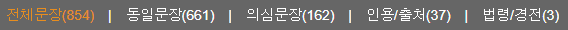 ② 결과확인서 다운로드 : 현재 문서의 표절검사 결과확인서 다운로드 가능
기본보기 : 내 문서의 표절검사 결과와 비교문서 정보를 출력
요약보기 : 내 문서에서 표절의심영역만 비교하여 출력
상세보기 : 내 문서 전체와 비교된 상세한 출처 내용을 모두 출력
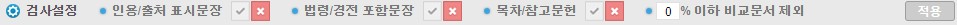 1
2
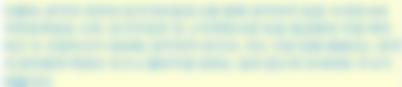 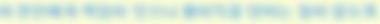 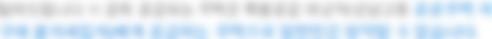 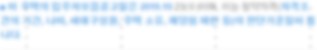 13
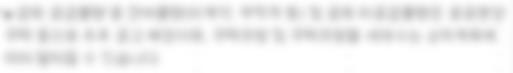 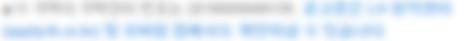 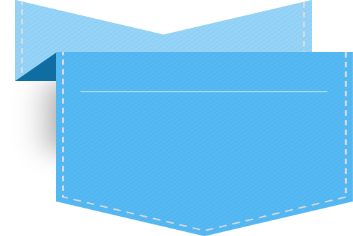 02. 표절검사결과(4)
표절방지시스템(카피킬러캠퍼스) 사용매뉴얼
표절검사
결과 확인서
해당 문서의 검사결과를 다양한 보기 방식의 PDF파일로 다운로드하여 확인제출
할 수 있습니다.
검사결과에 대한 변형이 불가하도록 워터마크가 삽입된 PDF 형태로 제공됩니다.
※ 표절검사 결과확인서 제출 양식은 평가기관마다 다르므로 평가기관 담당자에게 확인 후 해당 결과확인서를 제출하시면 됩니다.
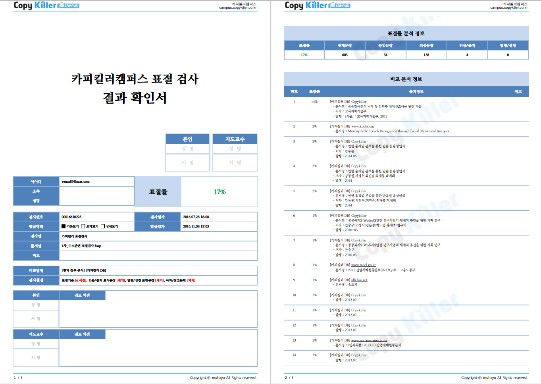 ① 기본보기 : 검사 결과 및 비교문서 정보 출력
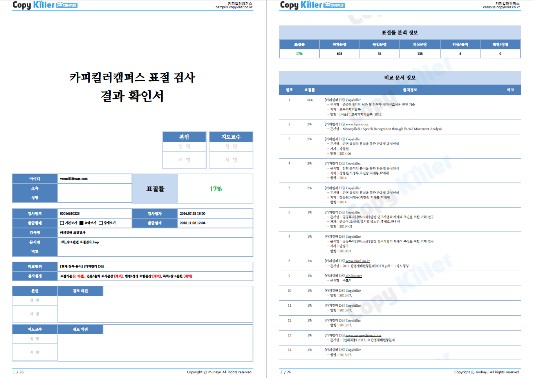 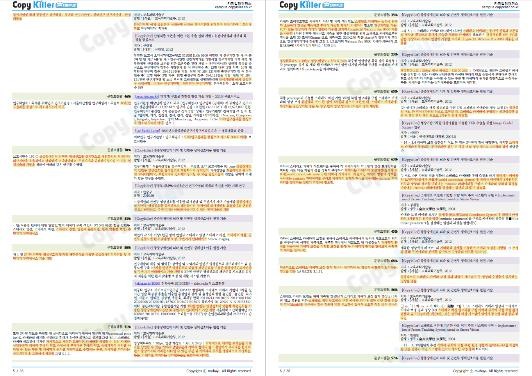 ② 요약보기 : 내 문서에서 표절의심영역만 비교하여 출력
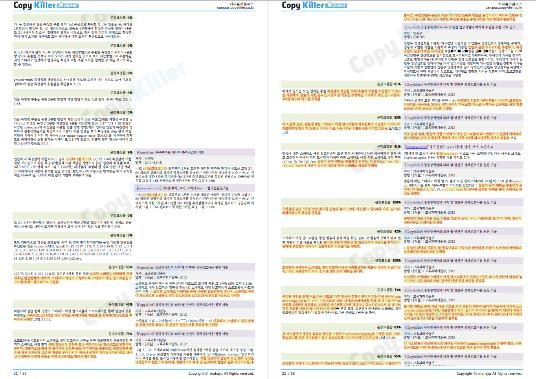 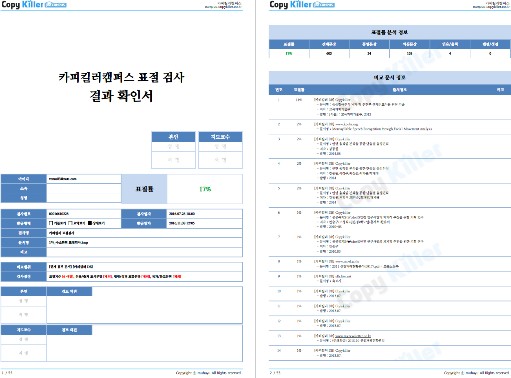 ③상세보기 : 내 문서 전체와 비교된 상세한 출처 내용을 모두 출력
14
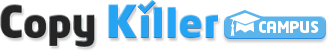 03. 활용하기 TIP(1)
표절방지시스템(카피킬러캠퍼스) 사용매뉴얼
비교문서
등록하기
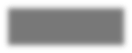 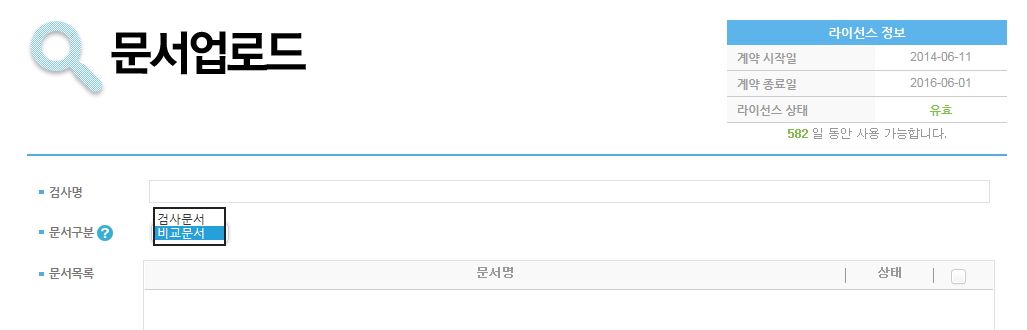 내가 가지고 있는 문서를 비교문서로 등록하여 나만의 DB 구축이 가능
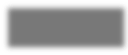 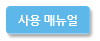 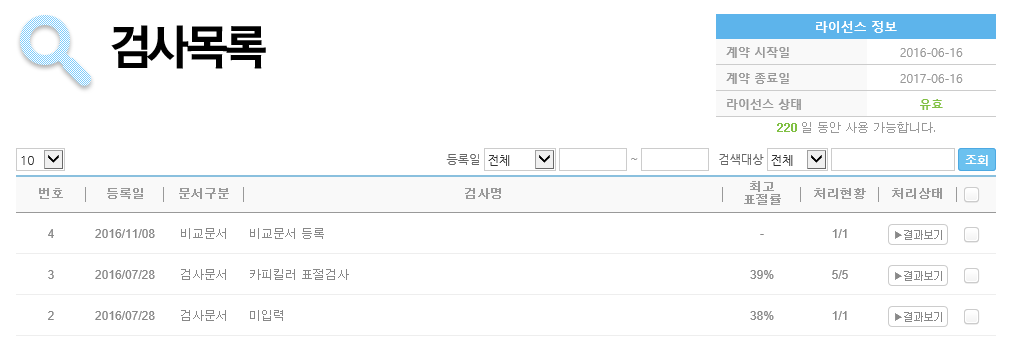 ①
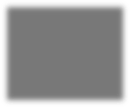 ④
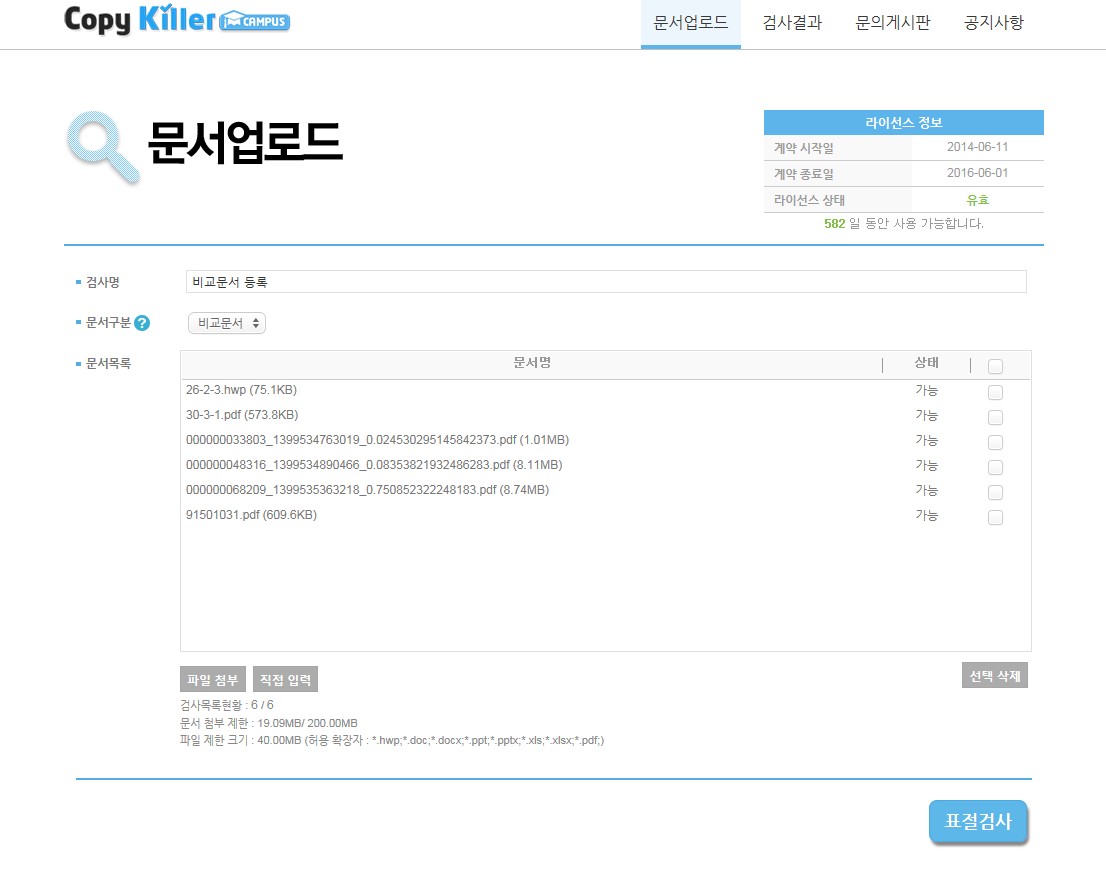 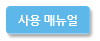 ① 비교문서 등록 : 문서업로드 메뉴에서 ‘문서구분-비교문서’로 설정
② 문서업로드 : 파일첨부 또는 직접입력을 통하여 나만의 비교문서를 업로드
③ 문서등록 : 비교문서 업로드 후 ‘문서등록’ 버튼 클릭하여 등록 진행
④ 등록 완료 : 비교문서 등록 완료 시 검사목록에서 등록완료 확인 가능
* 비교문서의 경우 표절률이 표시되지 않음
②
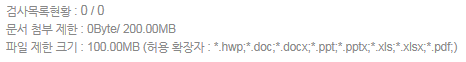 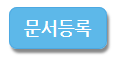 ③
15
03. 활용하기 TIP(1)
표절방지시스템(카피킬러캠퍼스) 사용매뉴얼
비교범위설정
내가 올린 문서선택
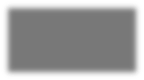 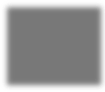 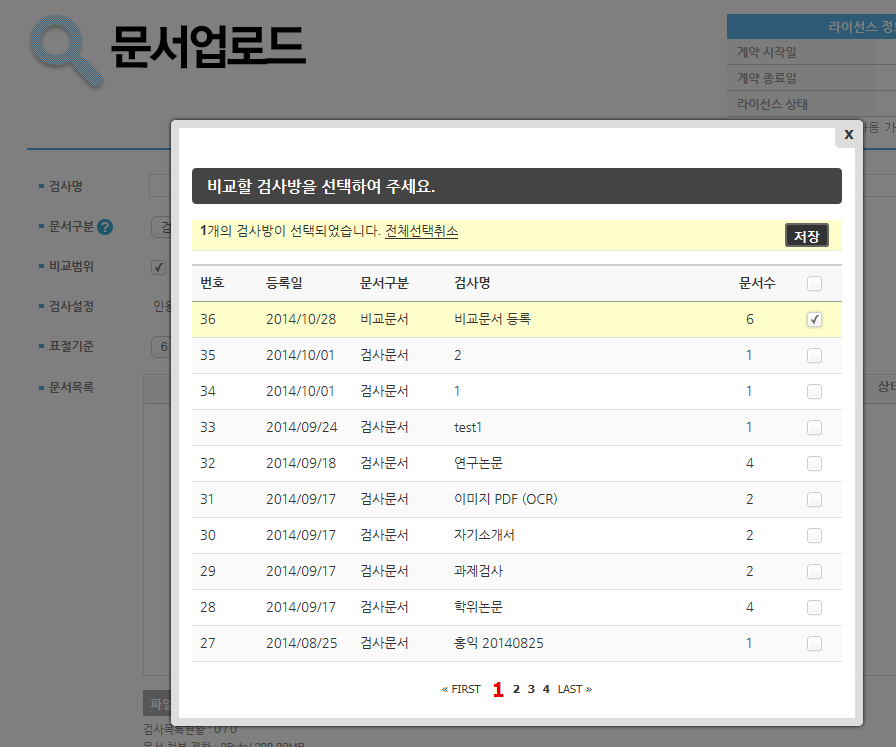 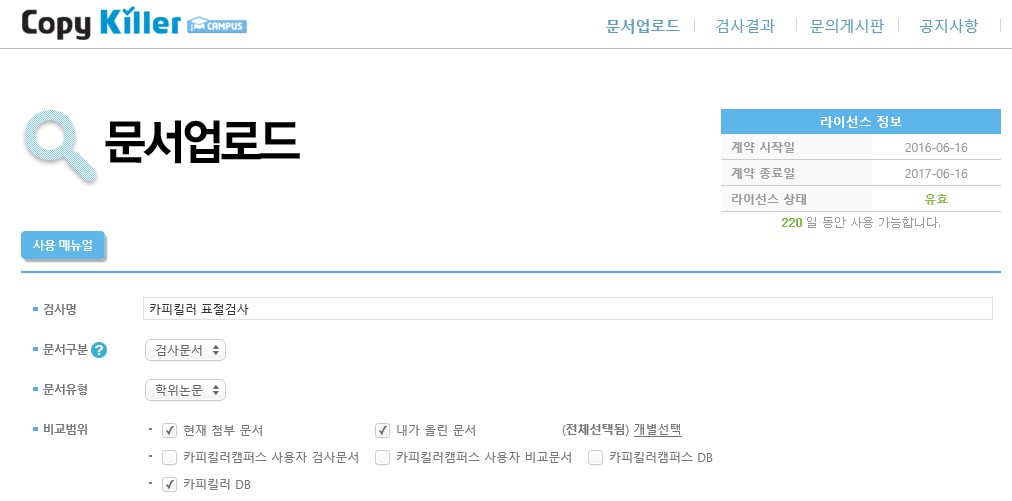 ②
①
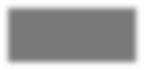 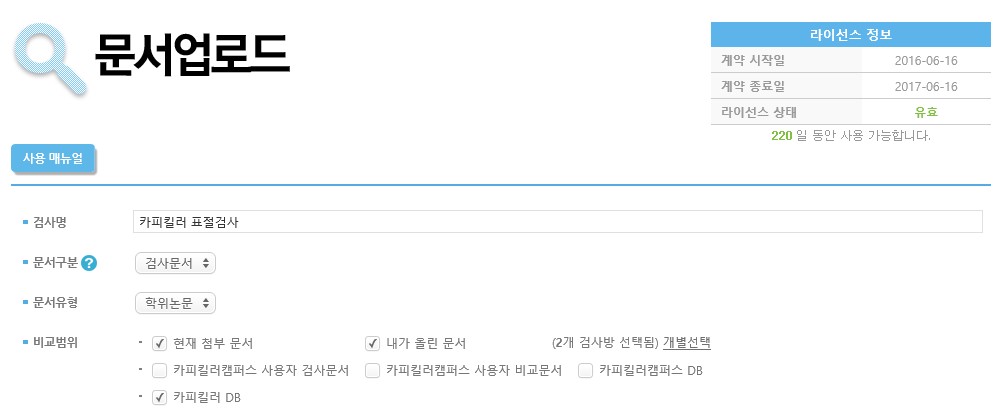 ① 비교범위 선택 : 내가 올린 문서 선택 _ 내가 올린 문서의 전체 or 개별선택 가능 ㄴ 기본설정 :전체 / 개별선택 클릭 시 선택목록 팝업이 뜨게 됨.


② 문서 선택 : 내가 올린 문서 개별선택 진행 _ 선택 후 저장버튼 클릭
③ 비교범위 확인 : 내가 올린 문서 비교범위 선택 내용 최종 확인
③
16
03. 활용하기 TIP(2)
표절방지시스템(카피킬러캠퍼스) 사용매뉴얼
표절률 낮은
출처 제외하기
Q. 표절률(%)이 낮은 출처는 제외하고 유사성이 높은 출처만 갖고 비교하고 싶습니다.
A. 검사설정 항목 중 ‘□%이하 비교문서 제외’에 임의의 숫자를 넣고 적용버튼을 누르면, 해당 %이하의 비교문서는 제외된 상태로 표절률이 재산출됩니다.
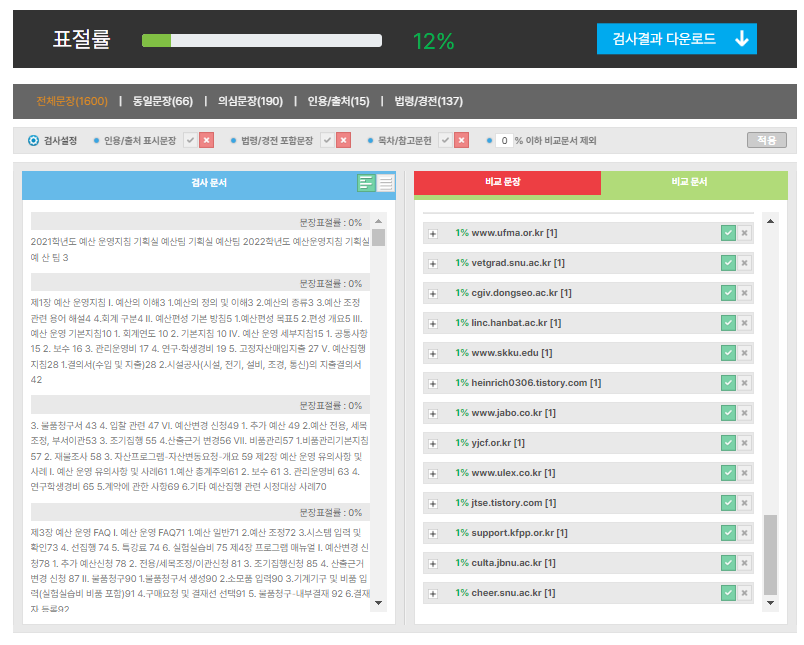 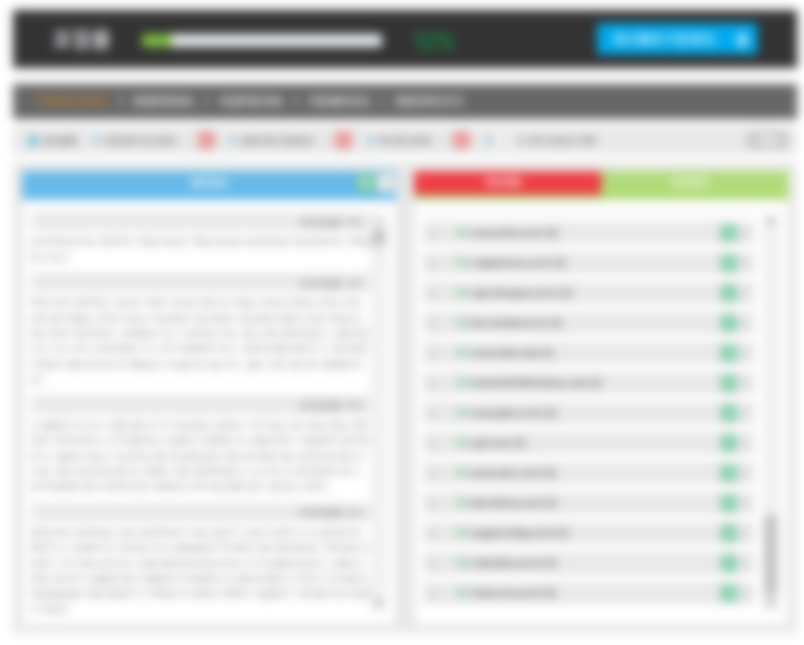 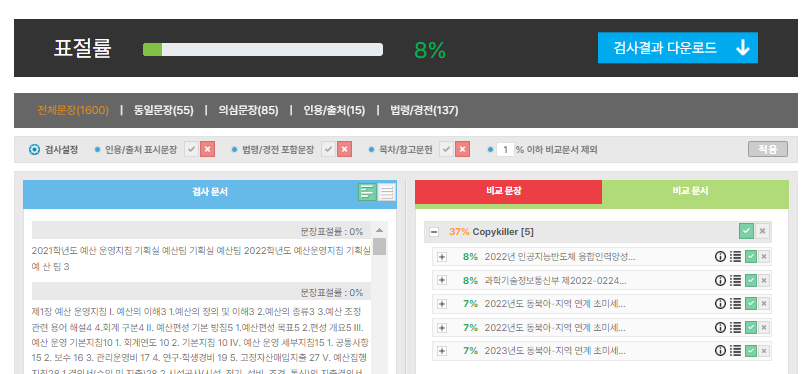 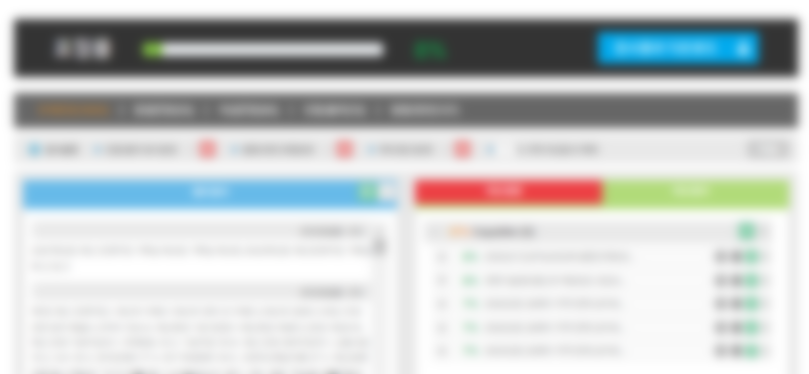 17
03. 활용하기 TIP(3)
표절방지시스템(카피킬러캠퍼스) 사용매뉴얼
표절의심문장
출처확인
Q. 제가 쓴 문서 일부가 표절을 했다고 나옵니다. 이 비교문장이 나온 출처에 대해 더 자세히 보고 싶습니다.

A. 비교문장 탭 내 출처를 클릭하면 해당 표절의심문장의 출처정보를 확인할 수 있습니다.
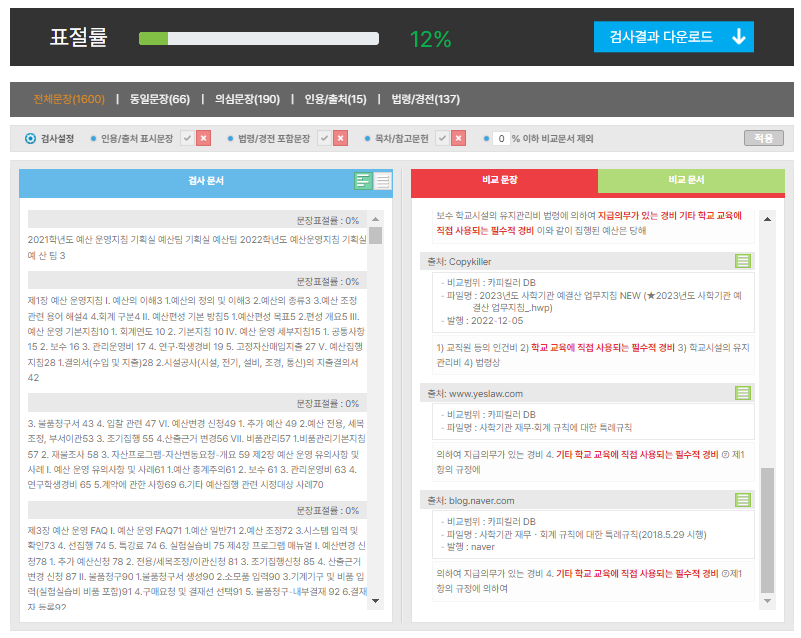 ① 출처 URL 클릭 시 해당 사이트로 이동
② 출처 Copykiller 클릭 시 해당 출처 정보 확인
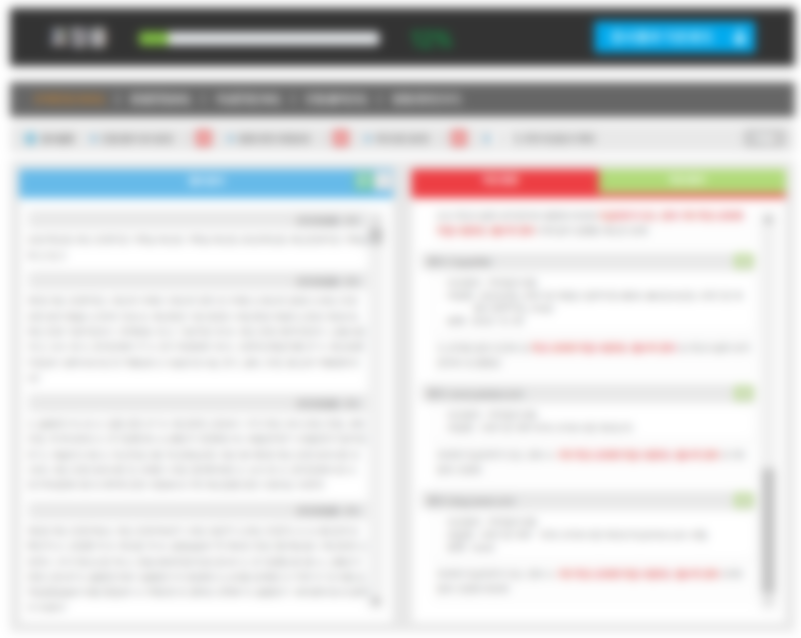 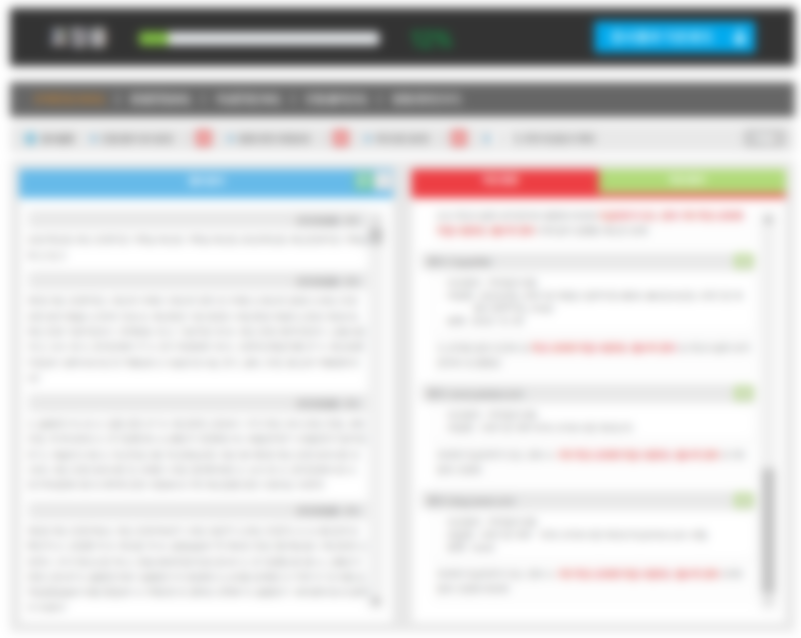 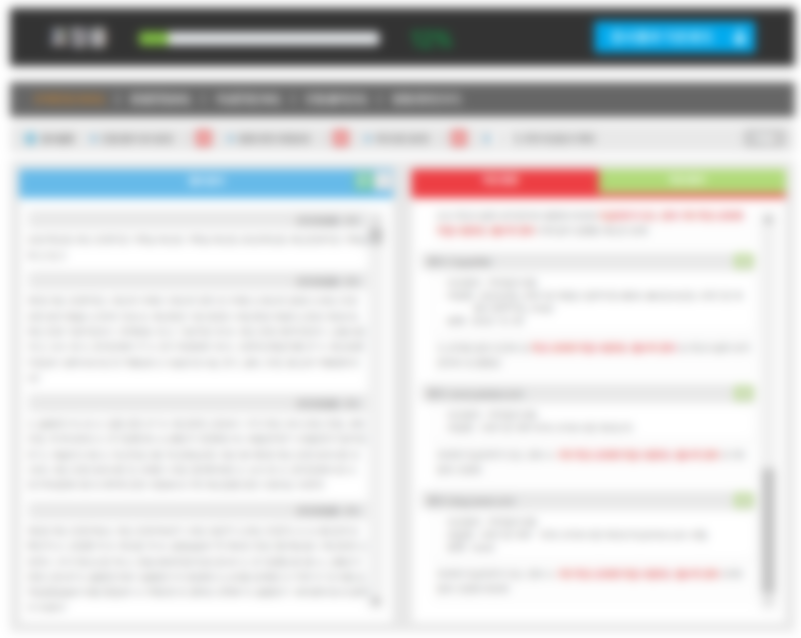 18
03. 활용하기 TIP(4)
표절방지시스템(카피킬러캠퍼스) 사용매뉴얼
표절의심문장
한번에 확인하기
Q. 특정 출처 문서 내에서 어떤 부분이 겹치는지 해당 부분만 모아서 확인하고 싶습니다.
A. 비교문서 탭 내에서 보고 싶은 출처 문서를 클릭 시 하단에 표절의심문장만 모아서 확인 가능합니다.
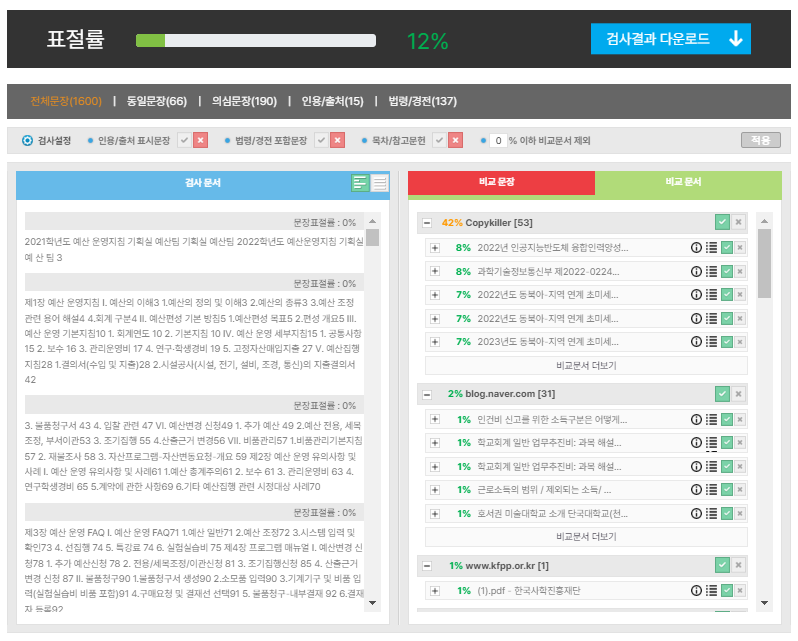 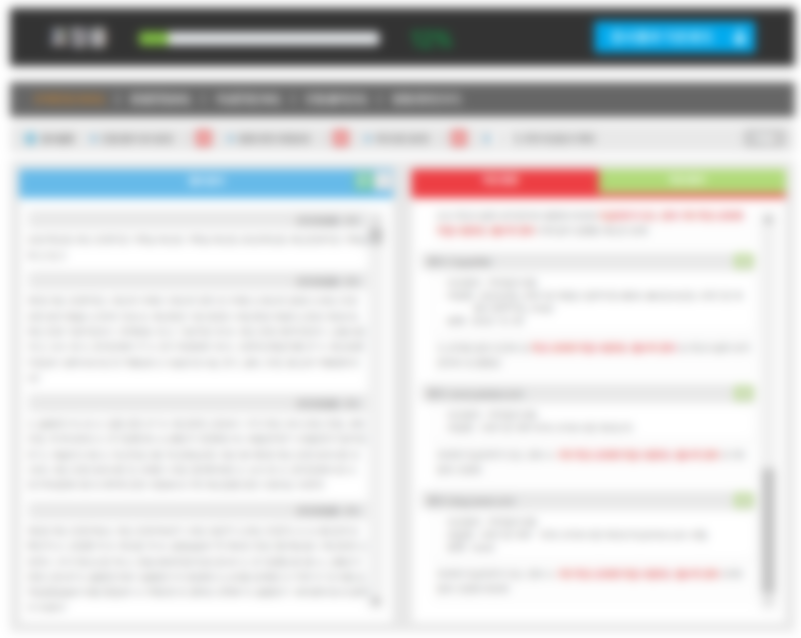 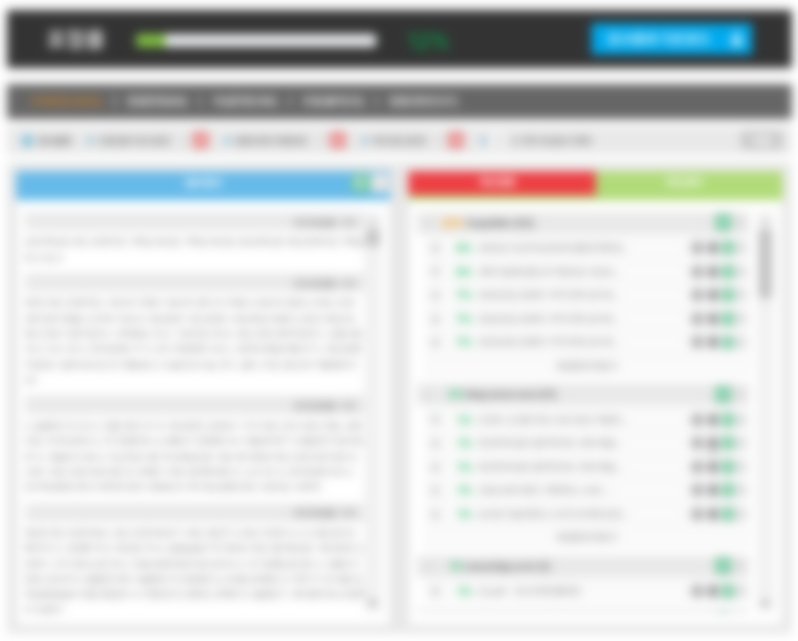 19
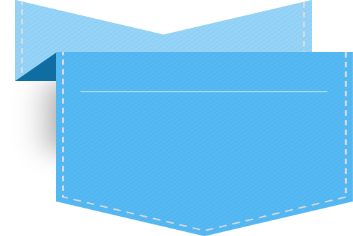 표절방지시스템(카피킬러캠퍼스) 사용매뉴얼
서비스 문의
이용 중 궁금하신 사항을 문의게시판(Q&A)에 남겨주시면 실시간으로 확인 후 		답변 드립니다.

문의 전 ‘공지사항 / 자주 묻는 질문’ 게시판 내용을 먼저 살펴보시면 도움이 됩니다.

문의처
E-mail : help@copykiller.com
Tel : 1588-9784 [평일 09:00~18:00 , 점심시간 13:00~14:00]
본 문서는 지정된 사용자만을 위한 것이며, 부정경쟁방지 및 영업비밀의 보호에 관한 법률을 포함하여 관계 법령에 따라 보호의 대상이 되는 영 업비밀, 기밀정보 등을 포함하고 있습니다. 본 문서에 포함된 정보의 전부 또는 일부를 무단으로 제3자에게 공개, 배포, 복사 또는 사용하는 것은 엄격히 금지됩니다. 본 문서가 잘못 전송된 경우, 발신인 또는 당사에 알려주시고 본 문건을 즉시 파기 또는 반송하여 주시기 바랍니다.
20
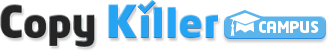 Copyright © 2011 muhayu Inc. All Rights Reserved.